로마네시티  입점 제안서
전주시 에코시티 상업5BL 복합문화시설
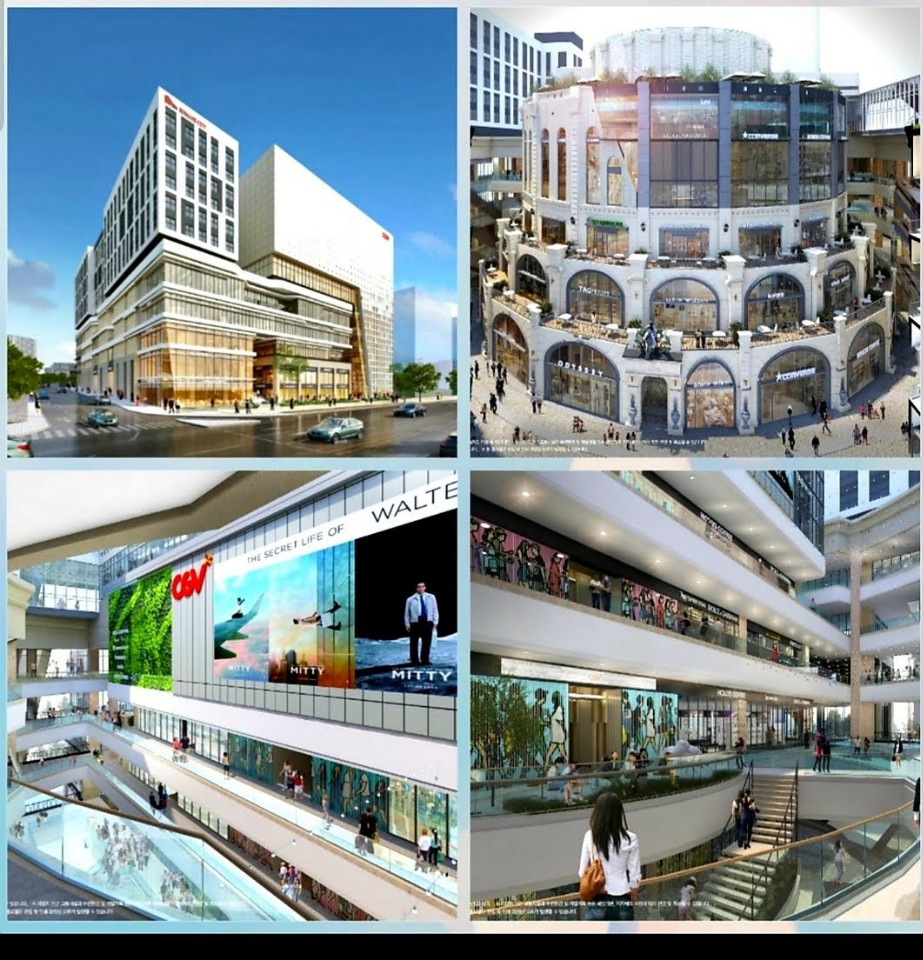 행복한도시 주식회사

과장 최윤홍
010 – 9021 - 7576
- USP 요인 -
배후수요
Premium
입지
Premium
랜드마크
Premium
콜로세움 외관의
복합문화시설
에코시티 초입
대로변 입지
에코시티
중심상권
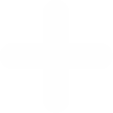 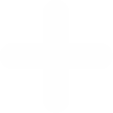 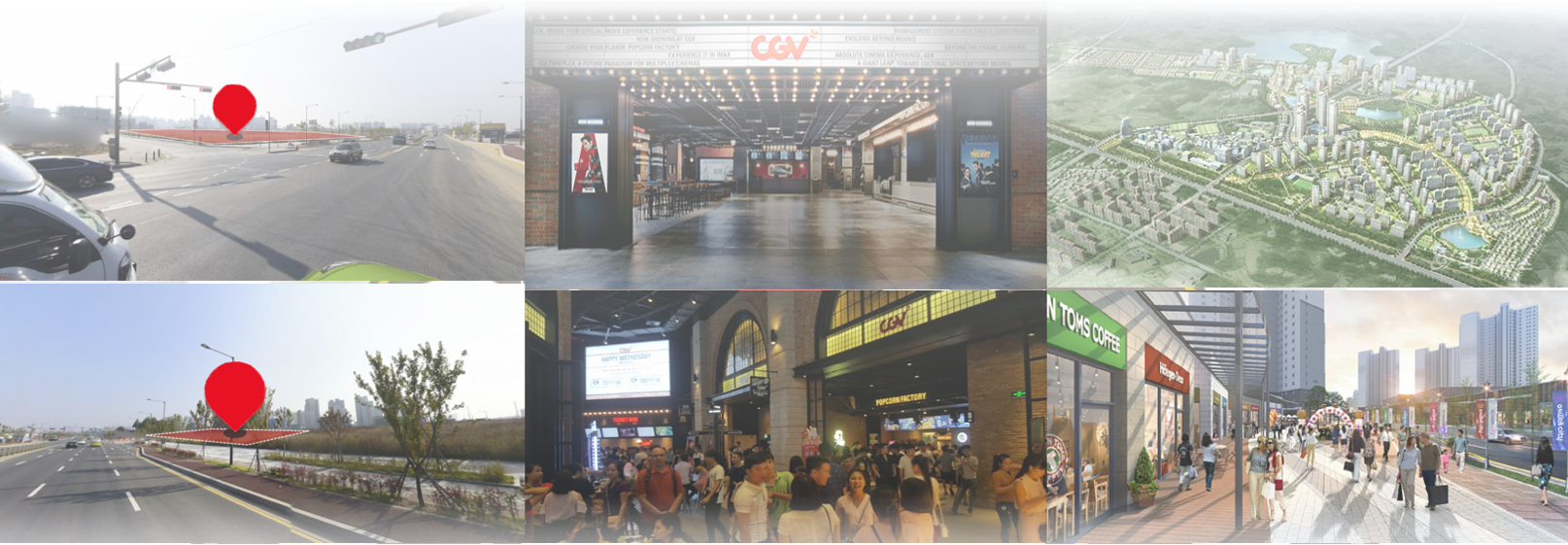 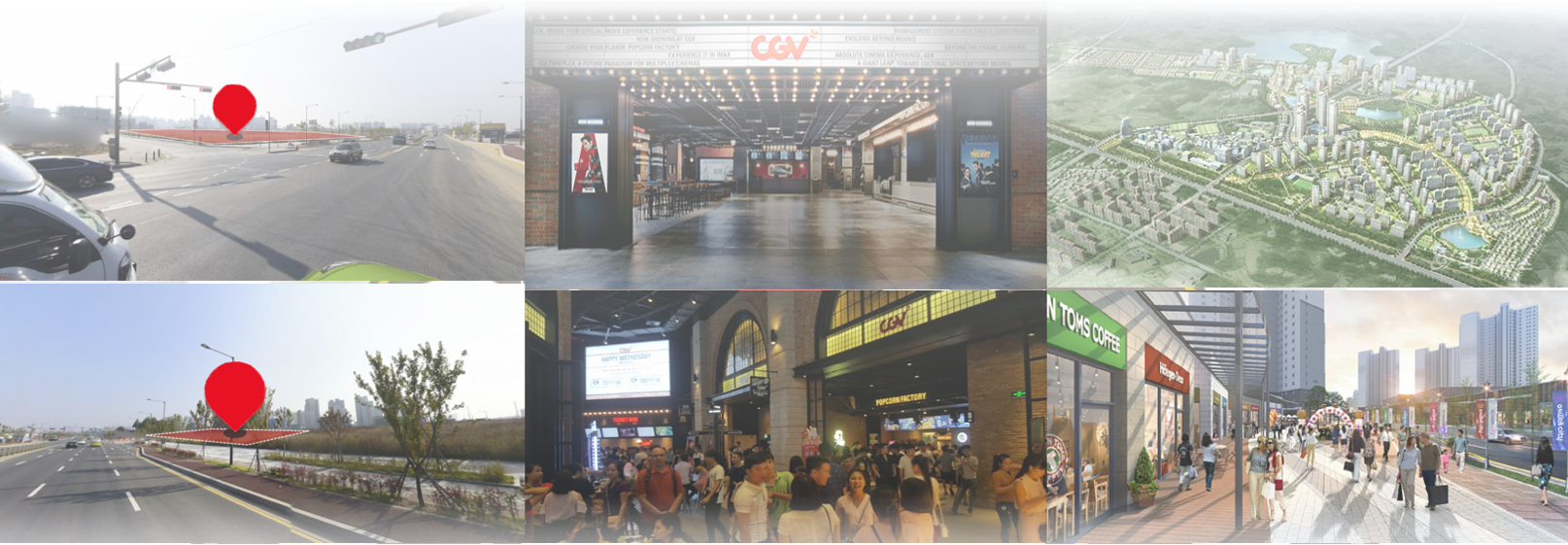 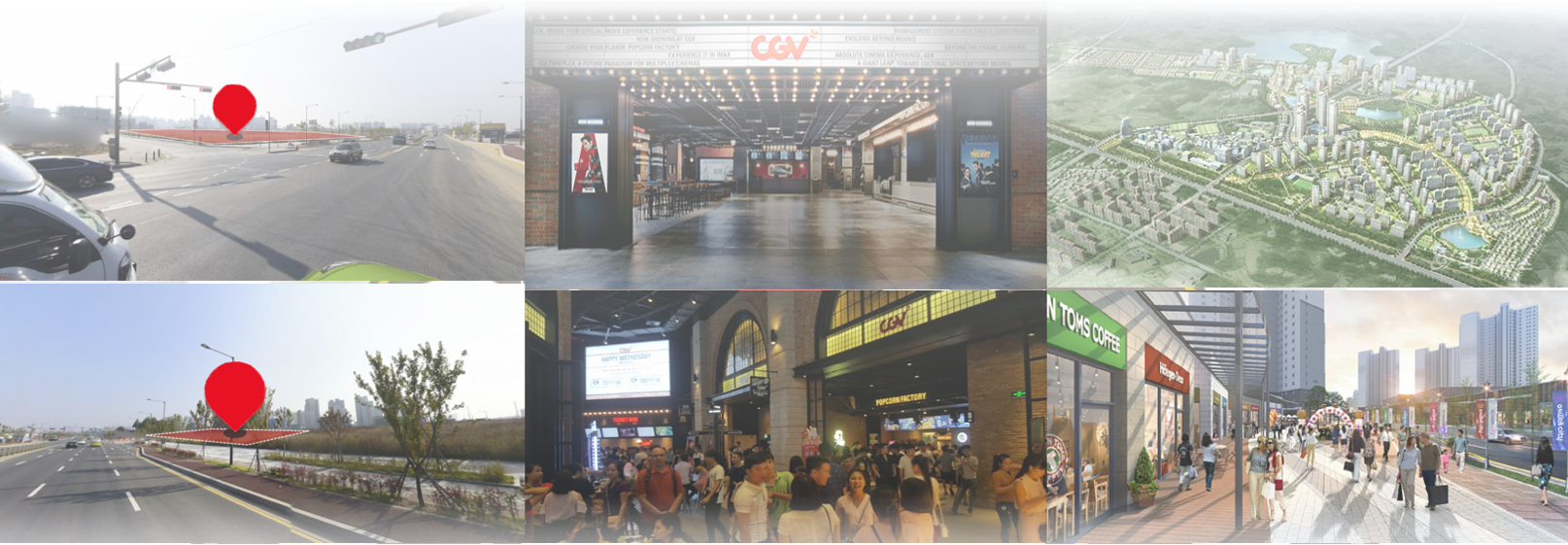 14,000세대 입주 및 예정 +
기존 송천권역 등 풍부한 배후수요
+ 전주 및 완주 산업단지 기업 수요
전주 전지역 접근 편리한 
광역 교통망 우수
에코시티 내 대형테넌트 유일
CGV 영화관/ 스타벅스
(전주 최초 프리미엄관 개관 예정)
로마네시티
계획인구 3만3천명  에코시티  중심상업시설
산업단지  內  중소기업  수요 확보 가능
에코시티 내 최대규모 상업시설
전주 북부권 최고의 항아리 상권
집객효과의 시작점  CGV,스타벅스 입점
차별화된 건축적 요소, 준비된 복합상업시설
로마네시티
2
1. 건축개요
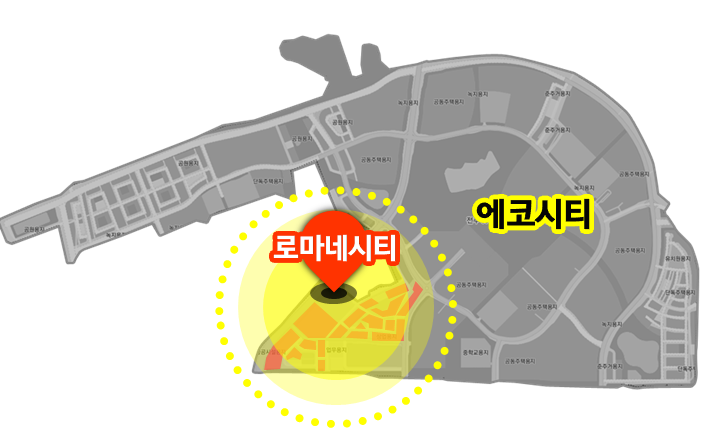 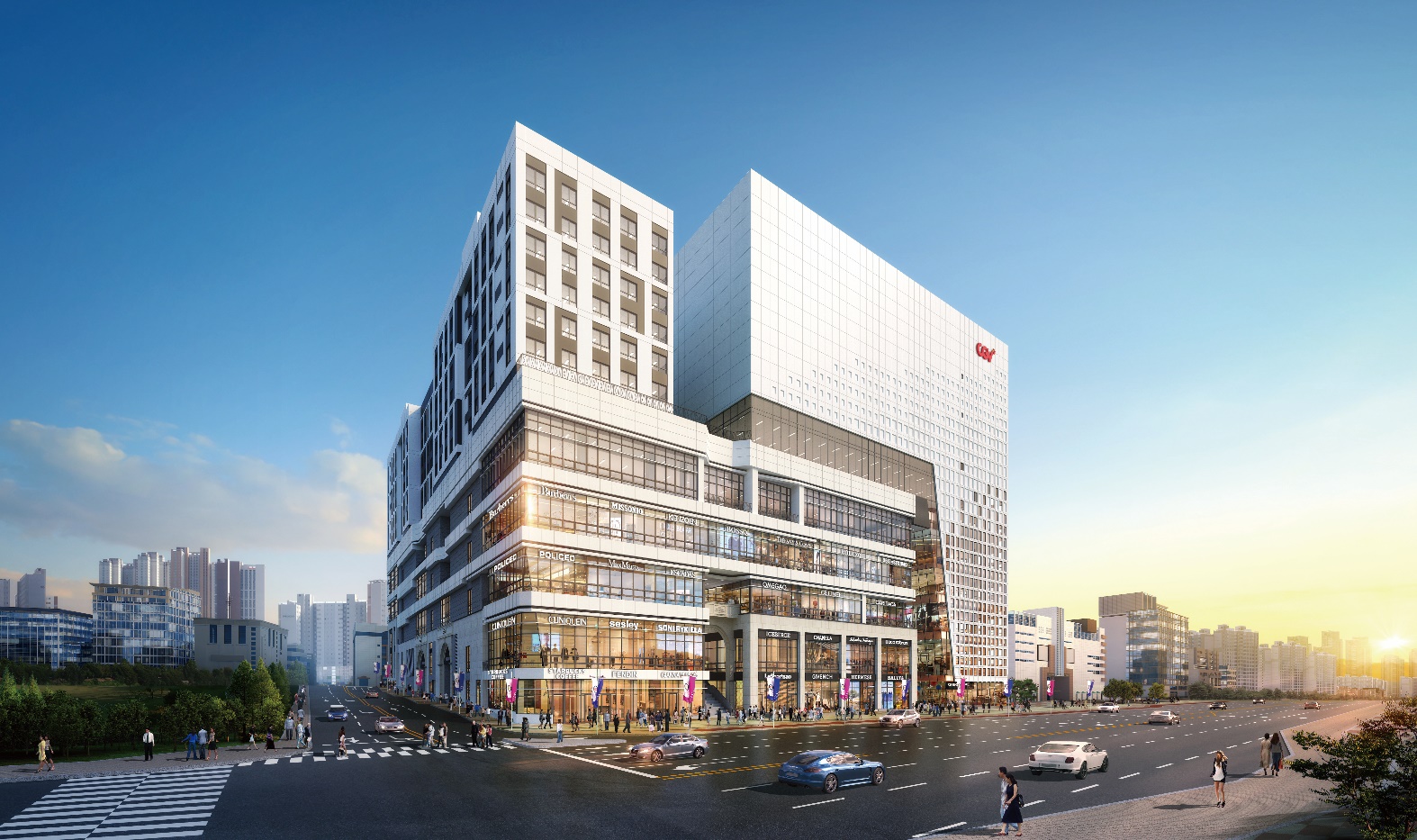 대단위 상업시설과 오피스텔이 함께 조성되는 대규모 복합문화시설
전북 최대 규모 단독상가이며, 에코시티 내 최초의 오피스텔
3
13. 이마트 고객 확보
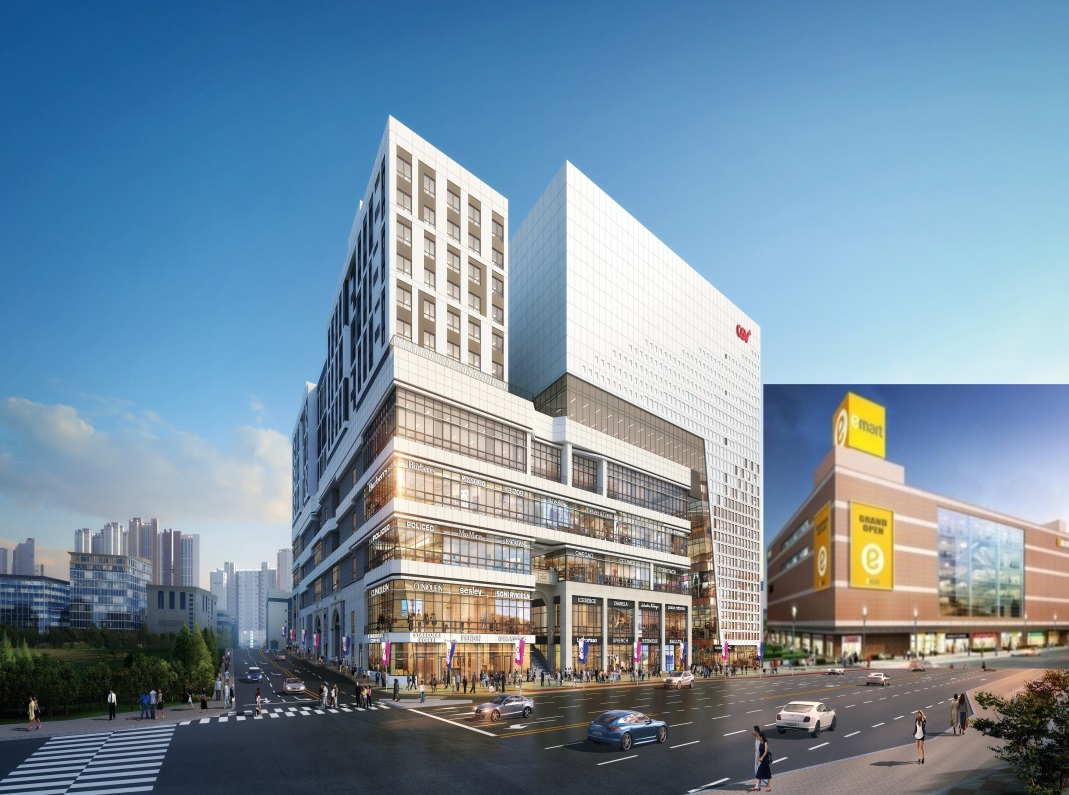 E-MART
22
E-MART 이용객 연 60만 유동인구 흡수 가능
4